Однокоренные слова
Автор : Шайкина Елена Григорьевна, 
учитель начальных классов
МКОУ «Дракинская СОШ» 
Лискинского района Воронежской области
Минутка чистописания
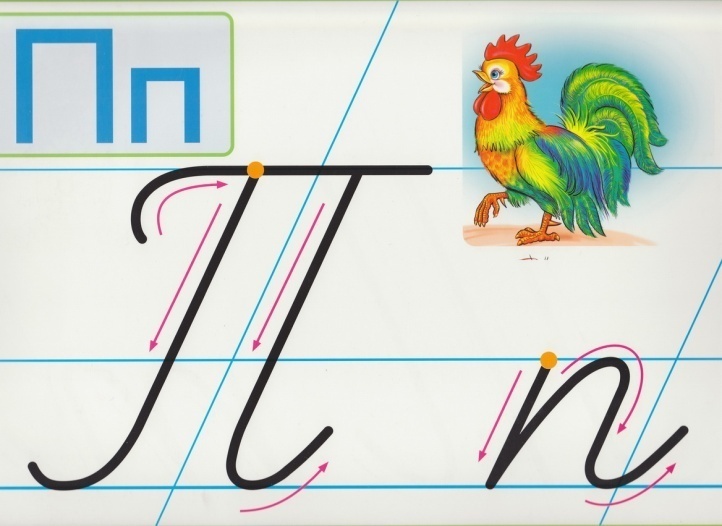 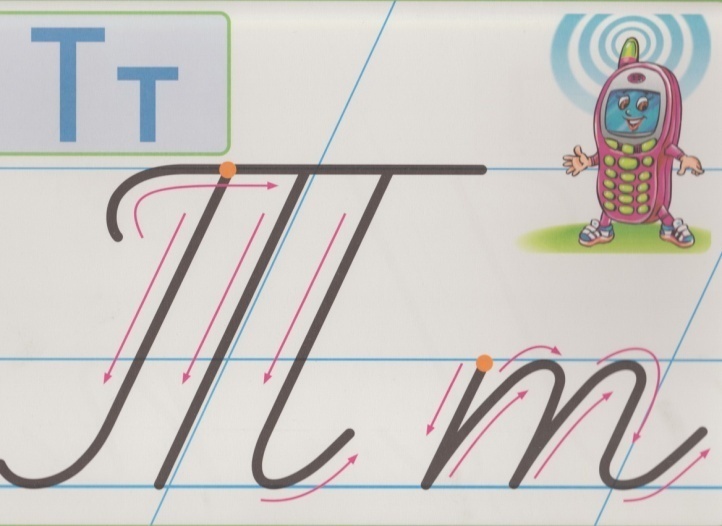 гор
гора, горка, горы,
горный, горняк;
-нос-
нос, носик, носовой;
-ран-
рана, ранить, раненый.
дом, домашний, домовой
дуб, дубовый
зима, зимний, зимовать
лёд, ледовый, ледник, ледяной
дым, дымный, задымить
снег, снеговик, снежный, снежки
Листьев, листочка, листьям, листики, листиками; ягодками; букет, букетик.
Молодцы